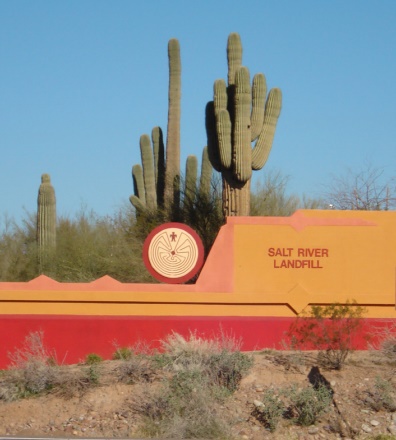 The Future  of the Landfill
Summer/Fall 2023
Why are We Here?
I...I...I
Inform
Invite
Initiate
2
Inform
About the Salt River Landfill 
(SRLF)
What It Is  vs  What It is Not
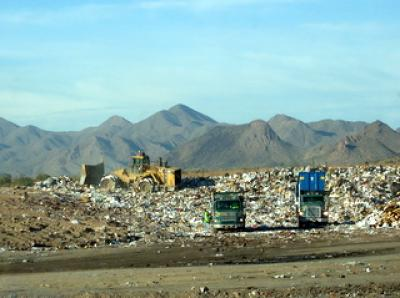 3
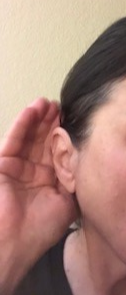 Invite
Questions from Community Members 
Feedback for Tribal Council
4
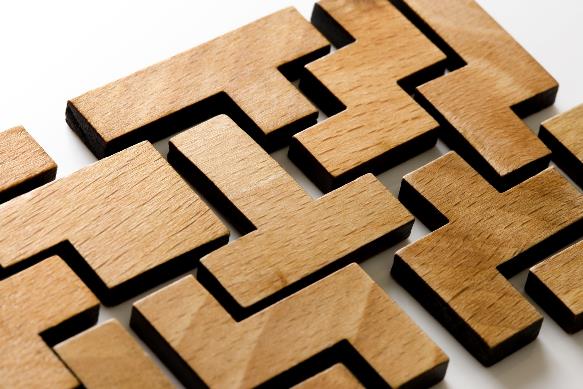 Initiate
A strategic plan for the 
future of SRLF.
5
Inform
6
Inform
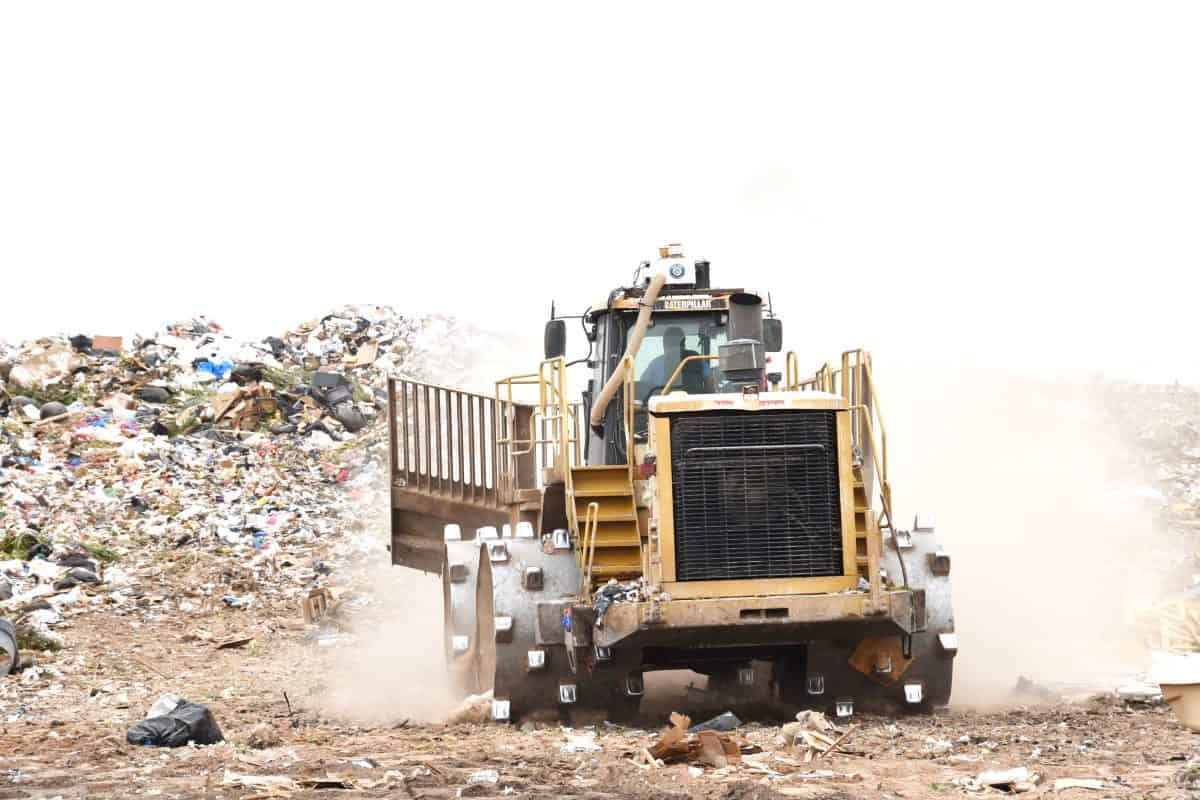 The Salt River Landfill
does not accept liquid waste.
SRLF accepts:
Solid waste (garbage)
Construction and demolition debris
Yard waste, dirt, rocks, appliances and electronics
*Most waste comes from SRPMIC, Scottsdale, and Mesa.
7
Inform
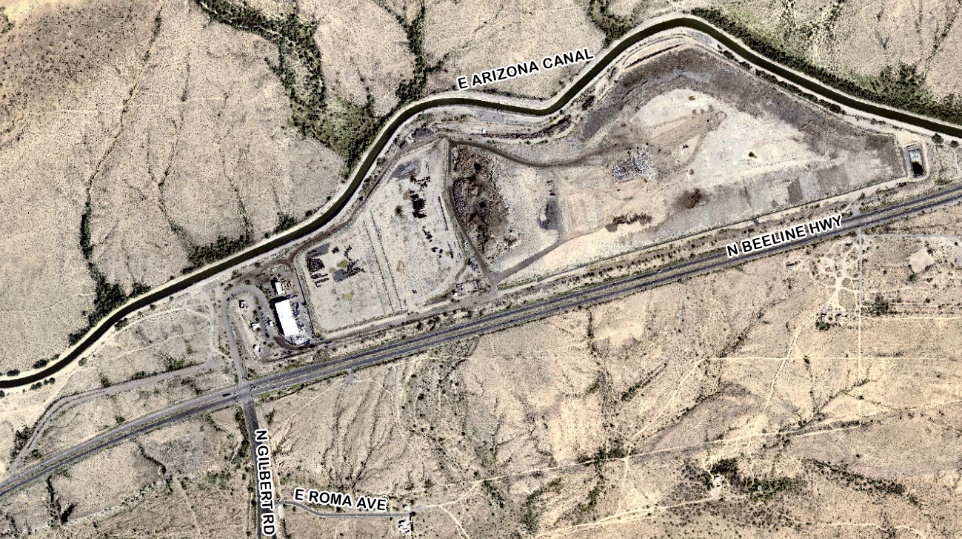 The Salt River Landfill has been open for 
20 years.
Salt River Landfill has been open at its present site since 1993—30 years.
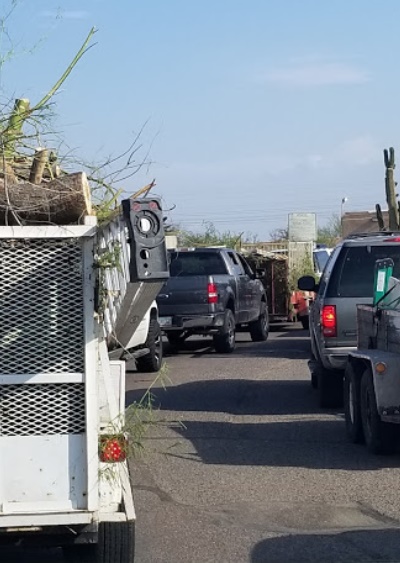 8
Inform
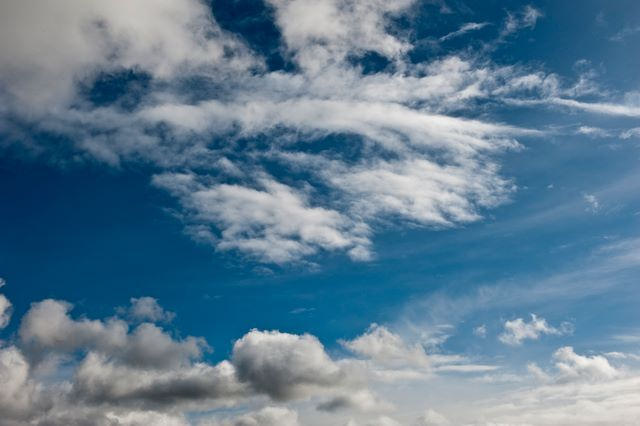 The landfill follows 
Environment Protection Agency (EPA)
Regulations to safeguard air quality for the Community and surrounding areas.
9
Inform
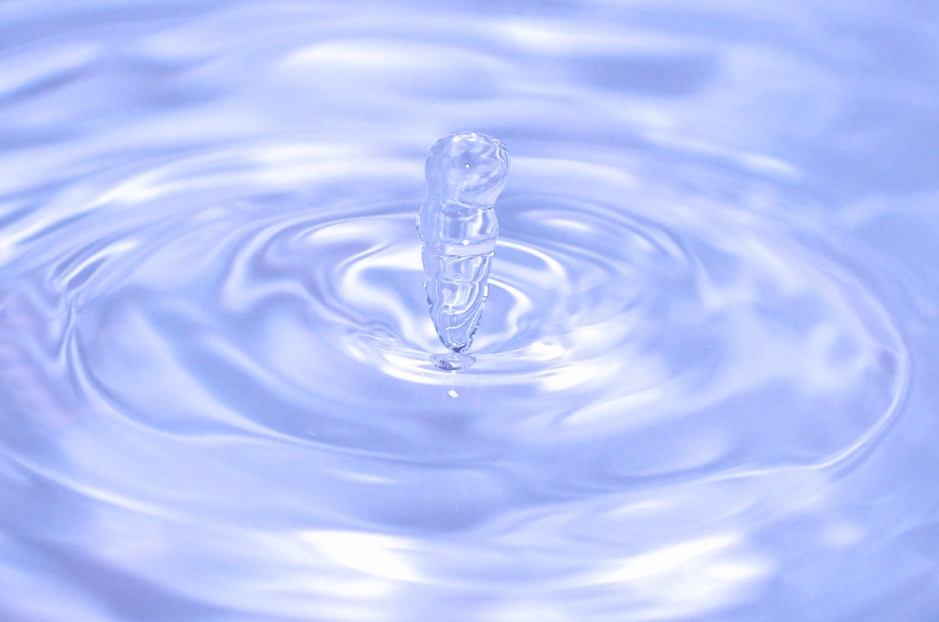 The landfill does not pose a 
significant risk of polluting 
Community groundwater.
SRLF operates under Subtitle D of the Resource Conservation and Recovery Act (RCRA).
10
Protecting Groundwater
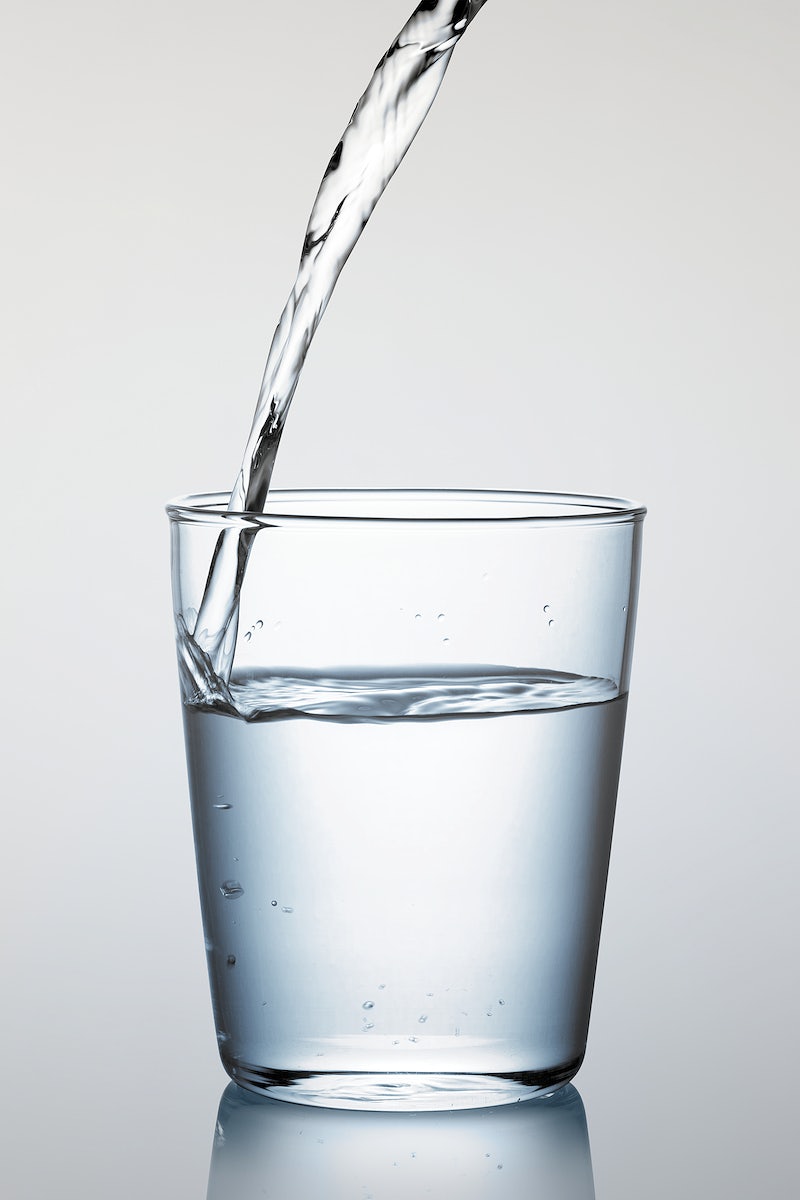 Landfills cannot be located near flood plains, 
wetlands, on a geological fault, etc.)
The bottom of the landfill is covered in a 
thick layer of non-degradable liner to prevent 
liquids from contacting soil.
Liquids (i.e. leachate) are constantly suctioned 
off the bottom to further limit incursion risk.
Groundwater under and near the landfill is checked regularly to ensure it’s clean and free of contamination.
The landfill does not except hazardous waste (e.g. paints, oils, and chemicals)
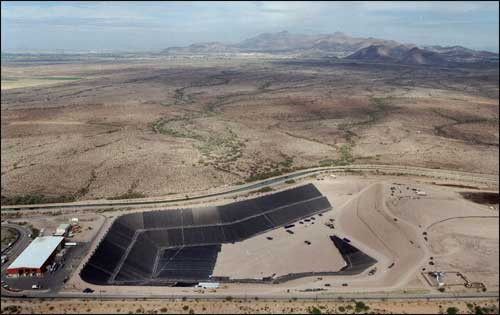 11
Inform
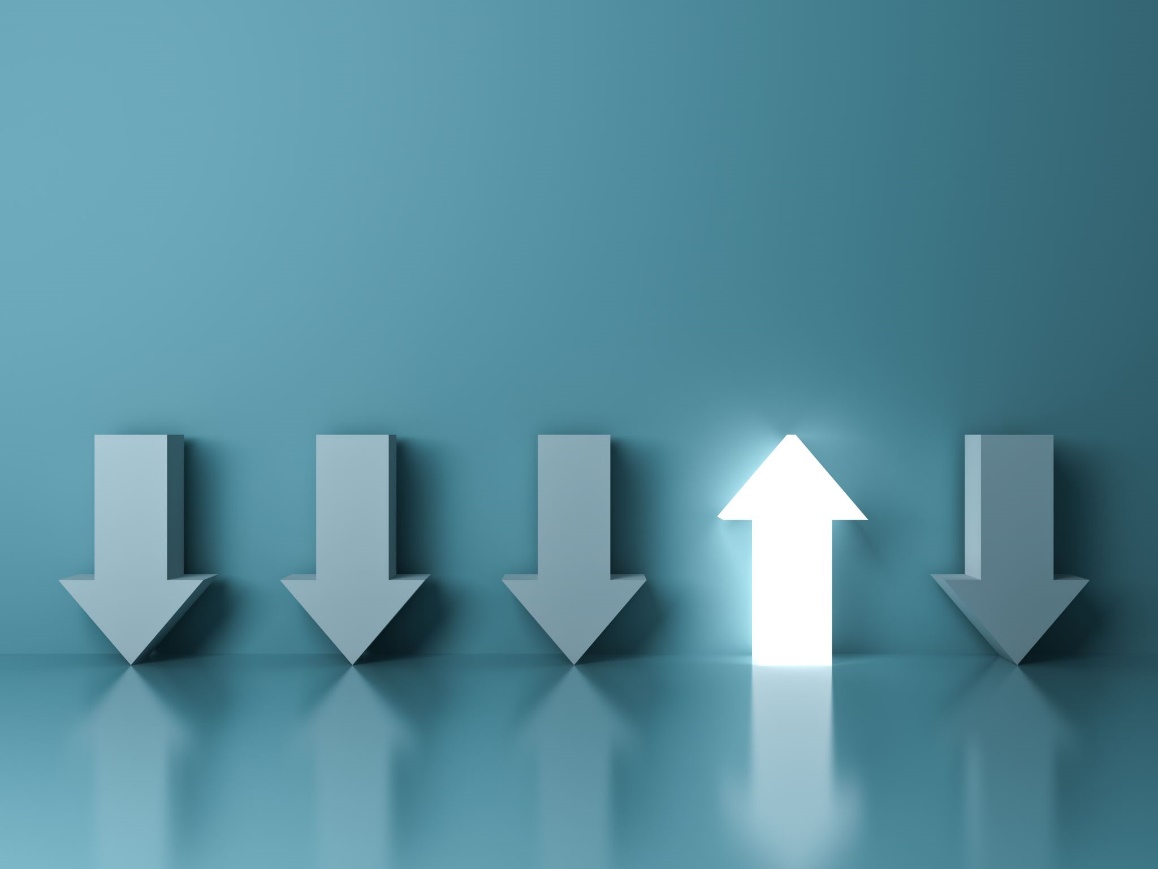 In 2012, Council authorized an additional 60 feet of height to the landfill.

This means the landfill is approved to rise 140 ft. above natural ground level.
12
Projected Full Height -Looking East on SR87
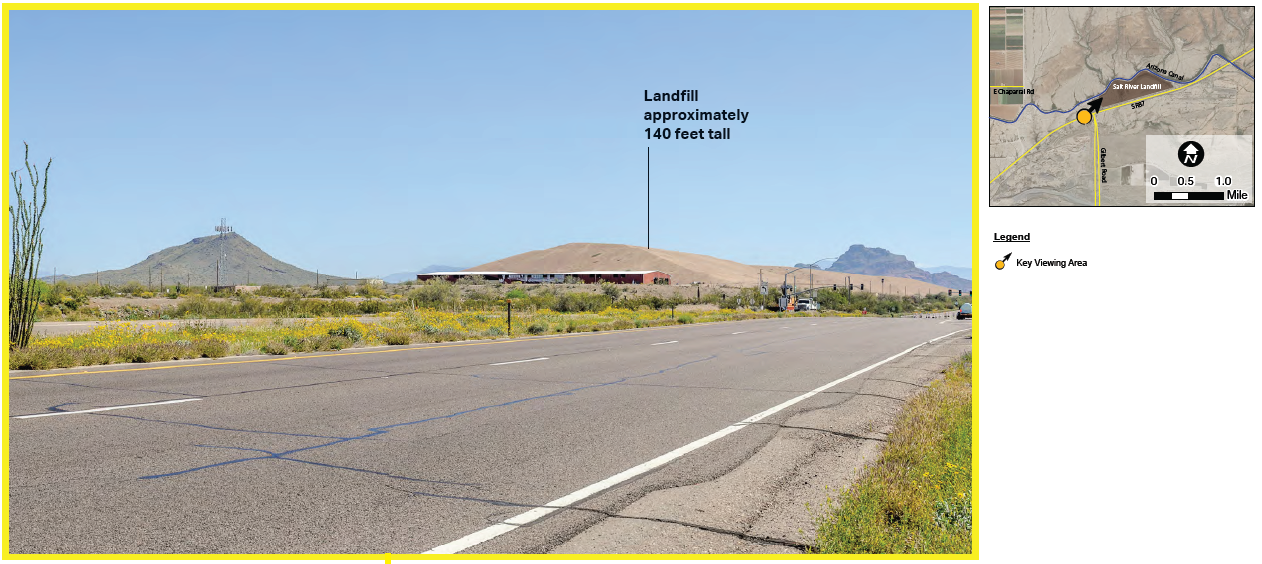 13
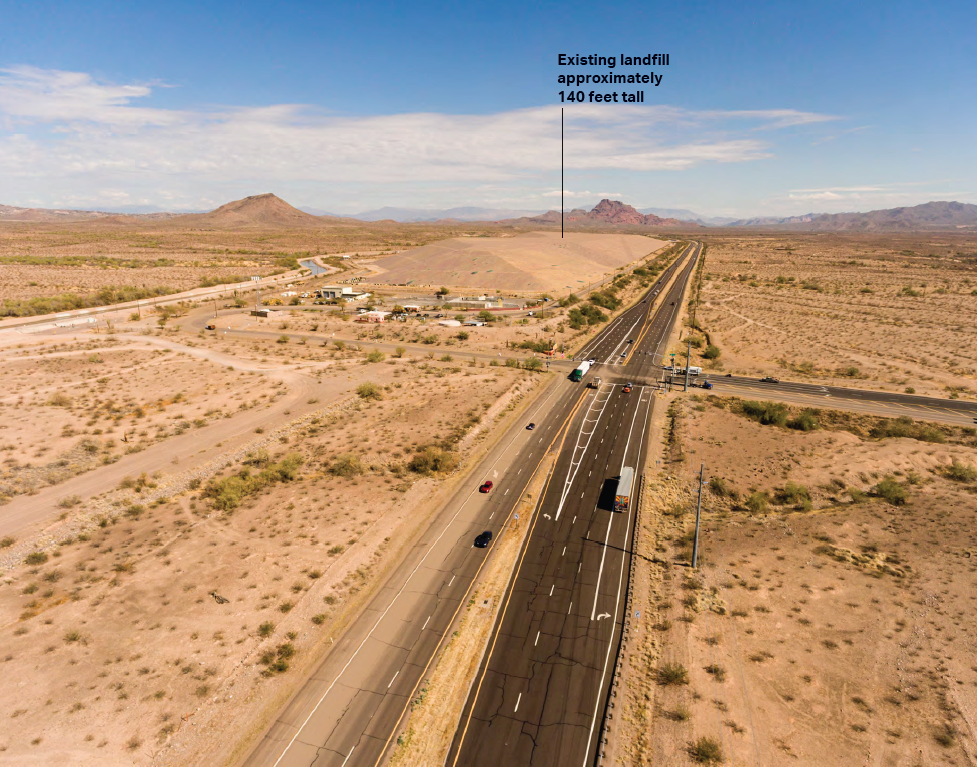 Aerial— Projected full height. Looking East along SR87
14
Inform
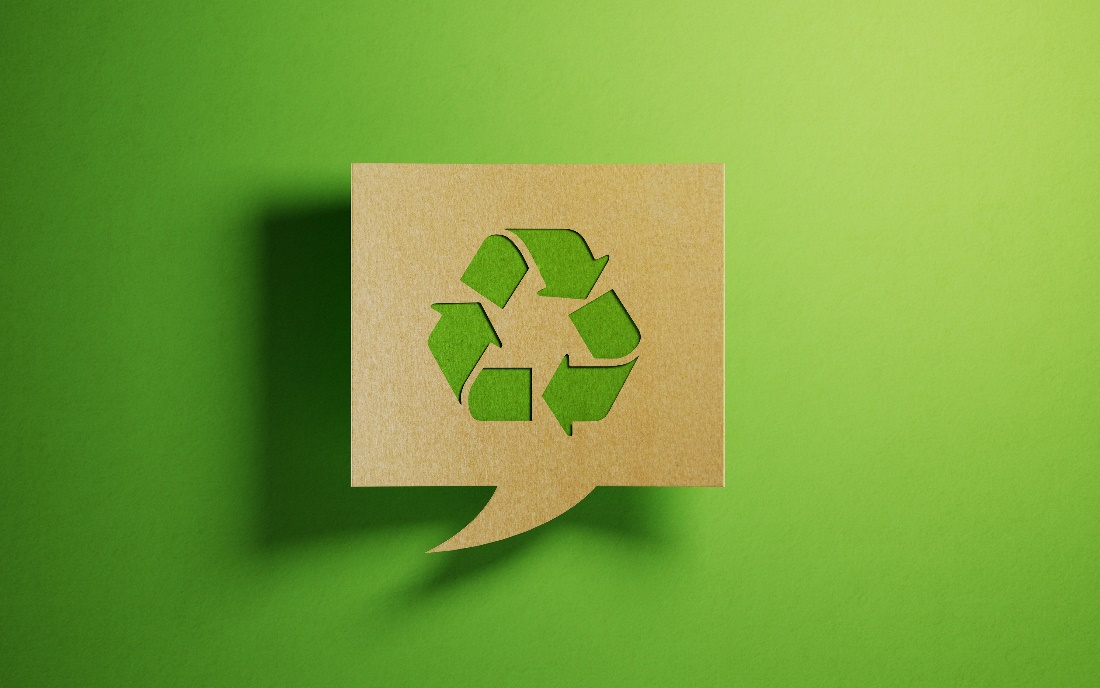 The landfill does not own or
operate the recycling facility. 
Republic Services leases land from the Community to operate a recycling facility.
It serves SRPMIC, Scottsdale, and Mesa.
Destroyed by fire in 2019, it is expected to reopen in Fall 2023.
15
Inform
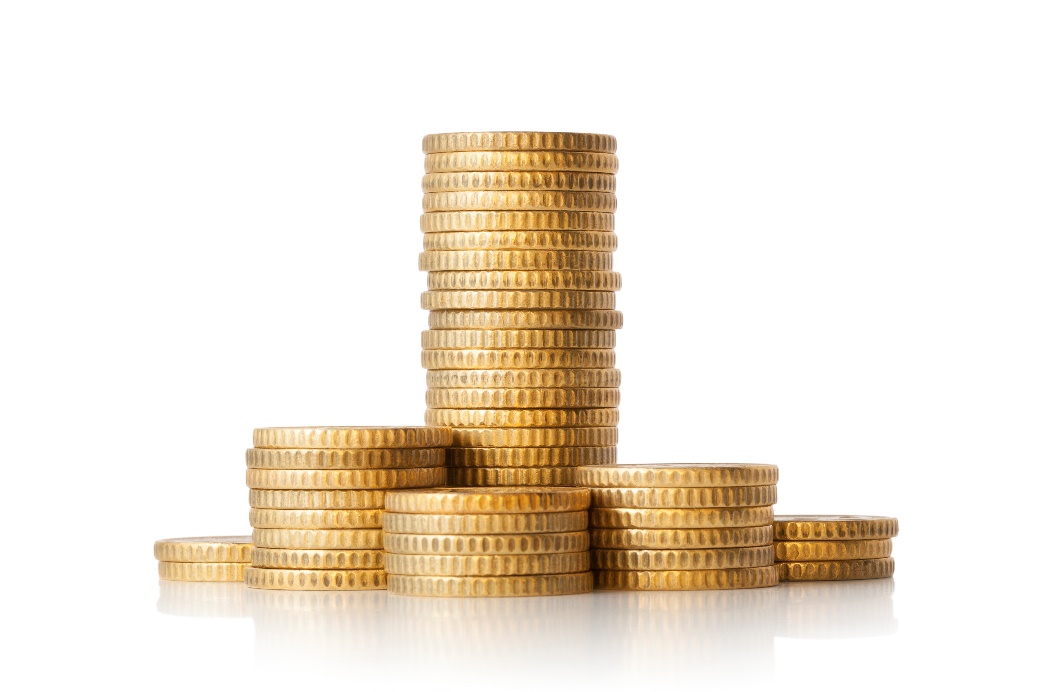 The landfill provides the 2nd 
highest non-gaming revenues to 
the Community.
The landfill provides:
14% of all non-gaming enterprise payouts.
The 3rd highest net income of all Community enterprises.
A recession resistant business.
16
Inform
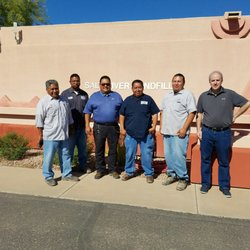 The landfill has the highest Community 
member (CM) employment rate of all 
SRPMIC enterprises.
80% of our staff support a CM household.
$2.1M in annual salaries and benefits.
94% of our staff support a CM or Native American household.
$2.6M in annual salaries and benefits.
17
Inform
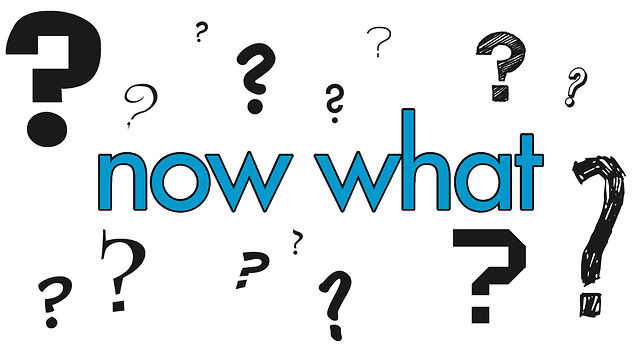 There are many productive 
uses for the landfill after it 
closes.
There are many options for the landfill when it closes.
Return to undisturbed open space and wildlife habitat.
Repurpose and reuse (multiple options).
18
Uses for a Closed Landfill
Recreational uses:
Rodeo grounds
Amateur hobbyists (airplane/glider, drone, kite)
Dog park
Amateur golf course (desert landscape only)
Athletic fields
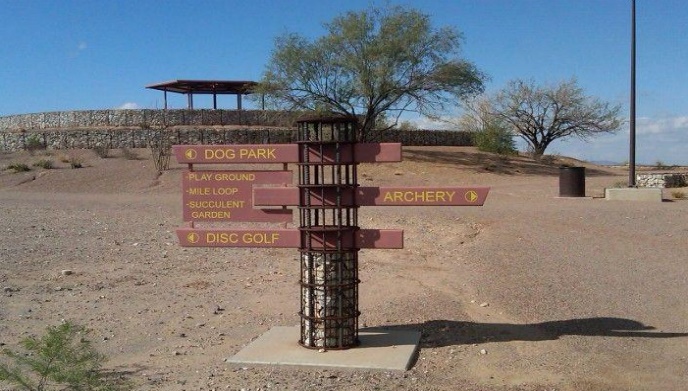 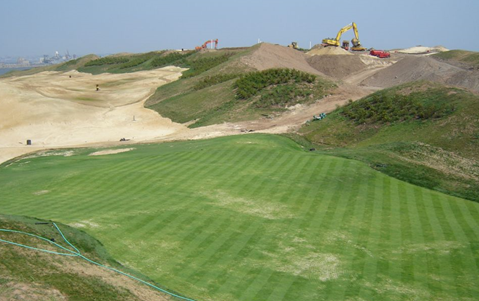 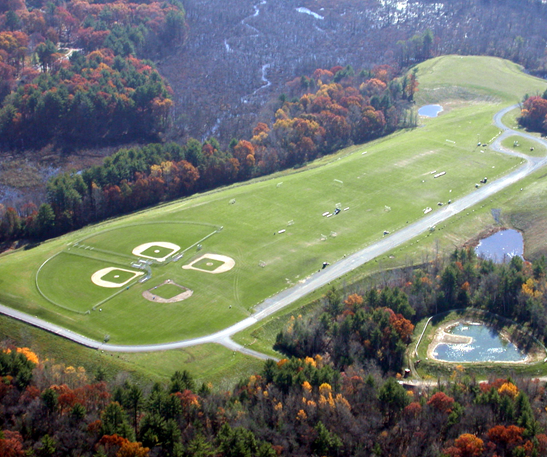 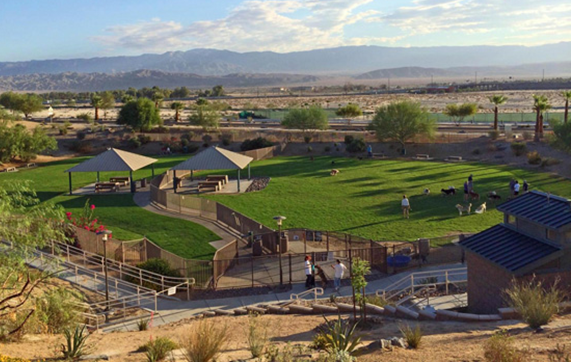 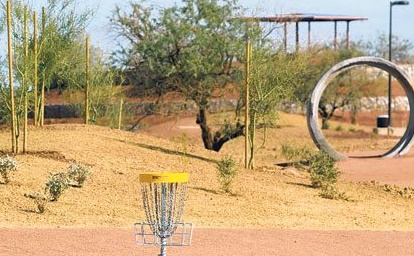 19
Uses for a Closed Landfill
Recreational uses:
Walking and running trails
Outdoor exercise stations
Outdoor running track
Picnic areas
Amphitheater venue
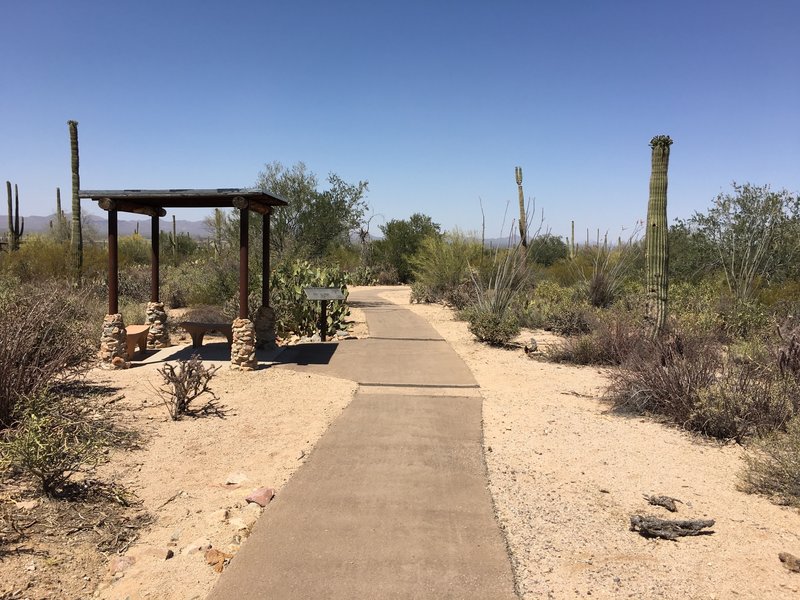 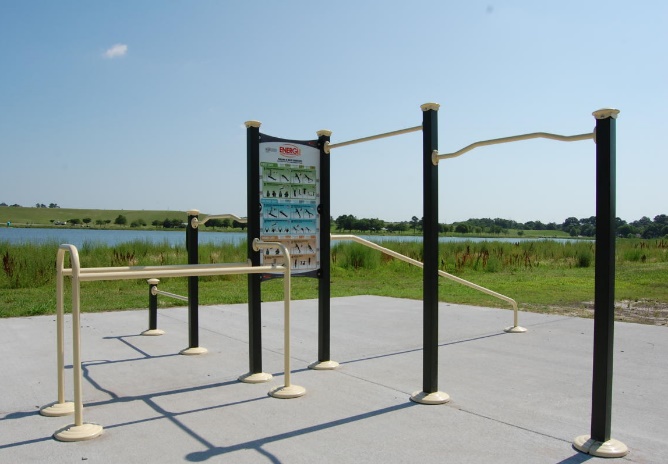 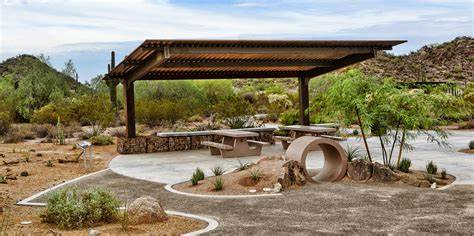 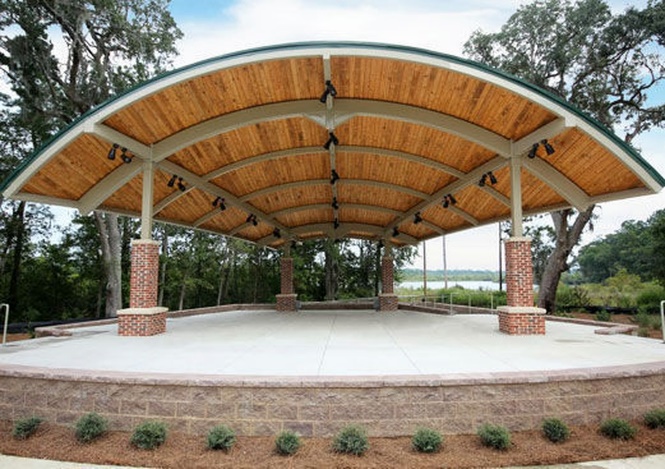 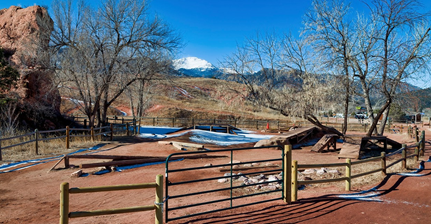 20
Uses for a Closed Landfill
Energy Production:
Landfill gas recovery facility
Solar panel field

Additional Options:
Agricultural 
Preserve / Botanical gardens 
Parking lots
Storage facilities
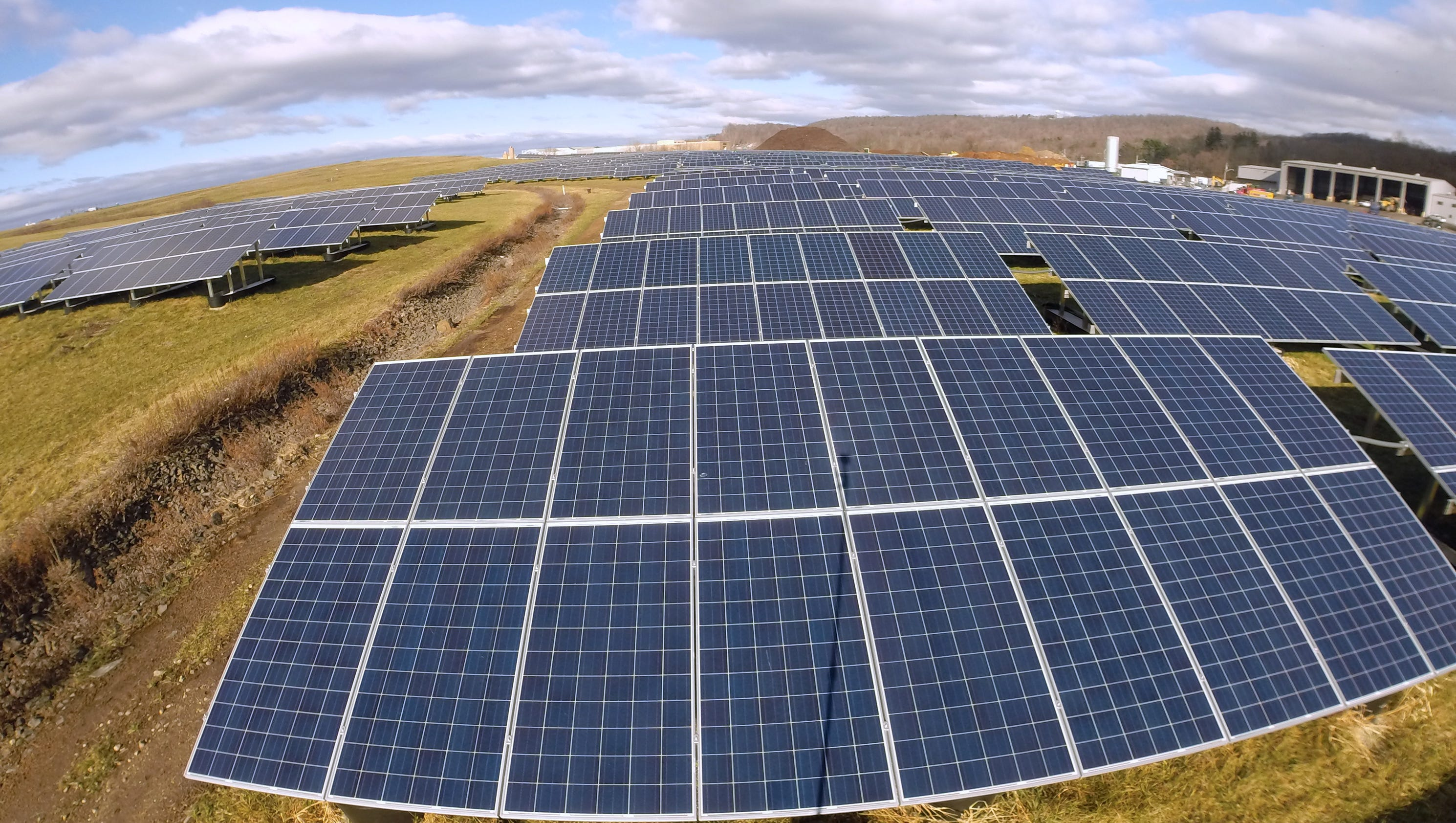 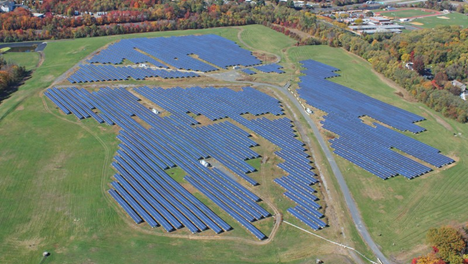 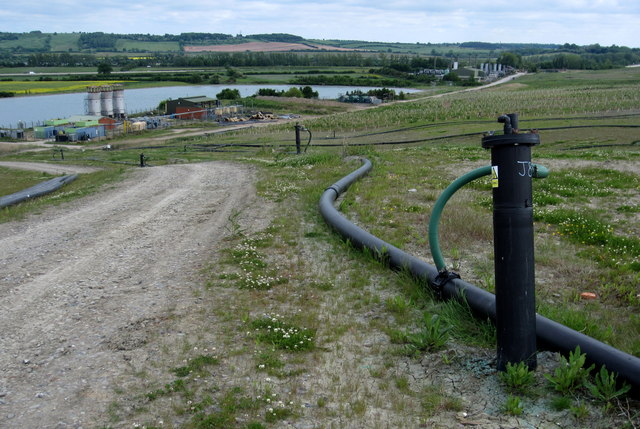 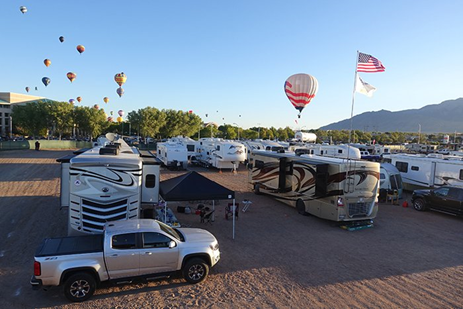 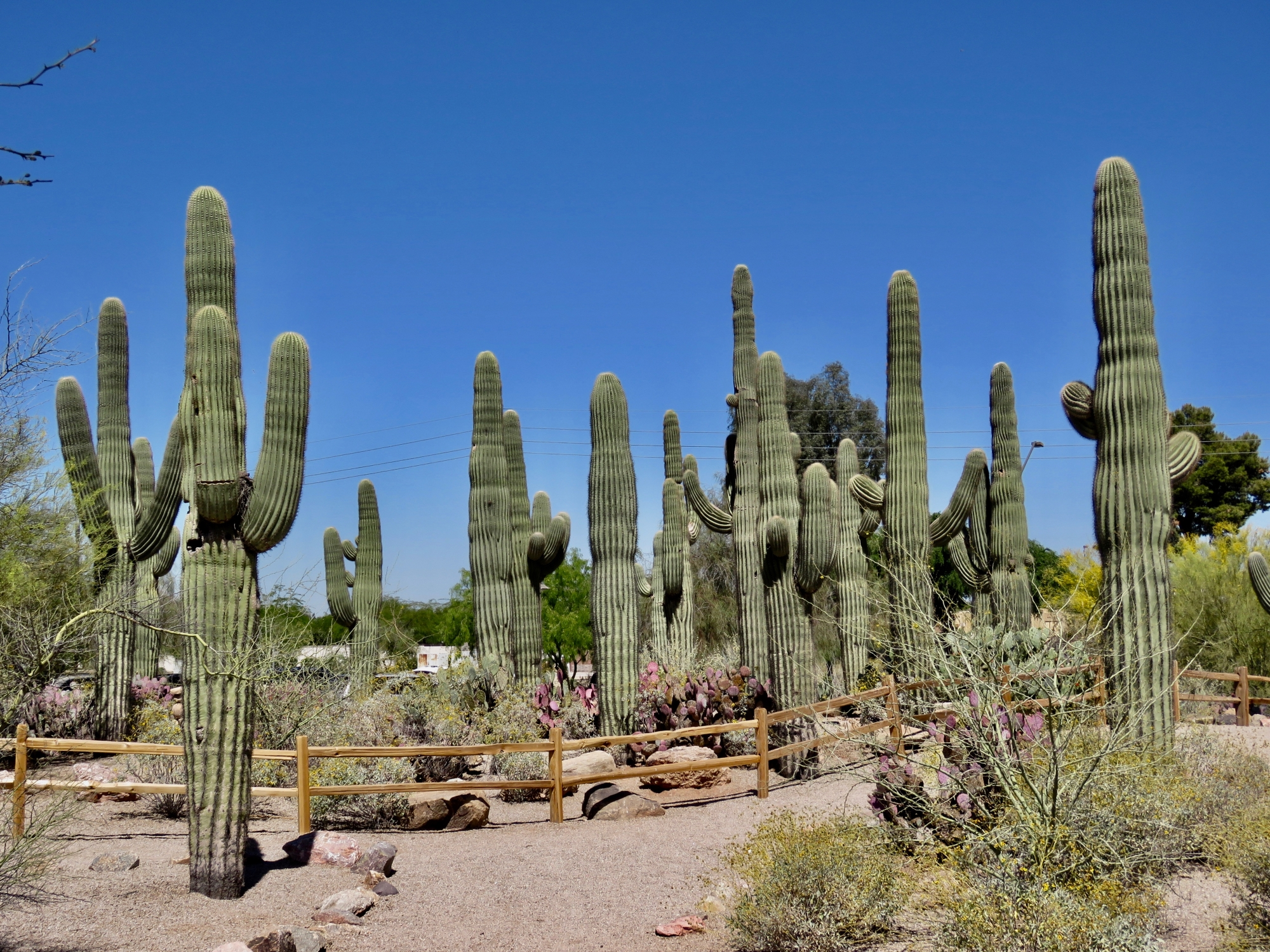 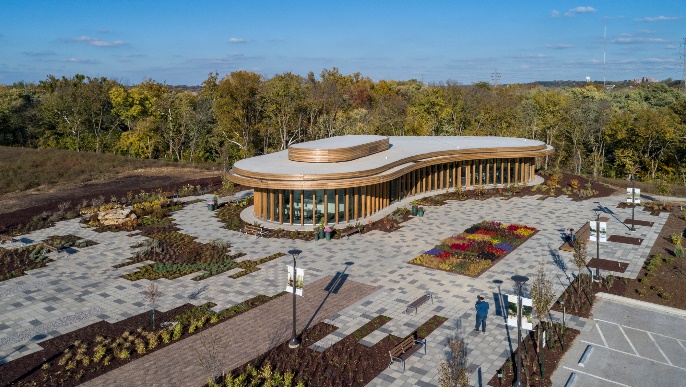 21
Invite
22
Invite
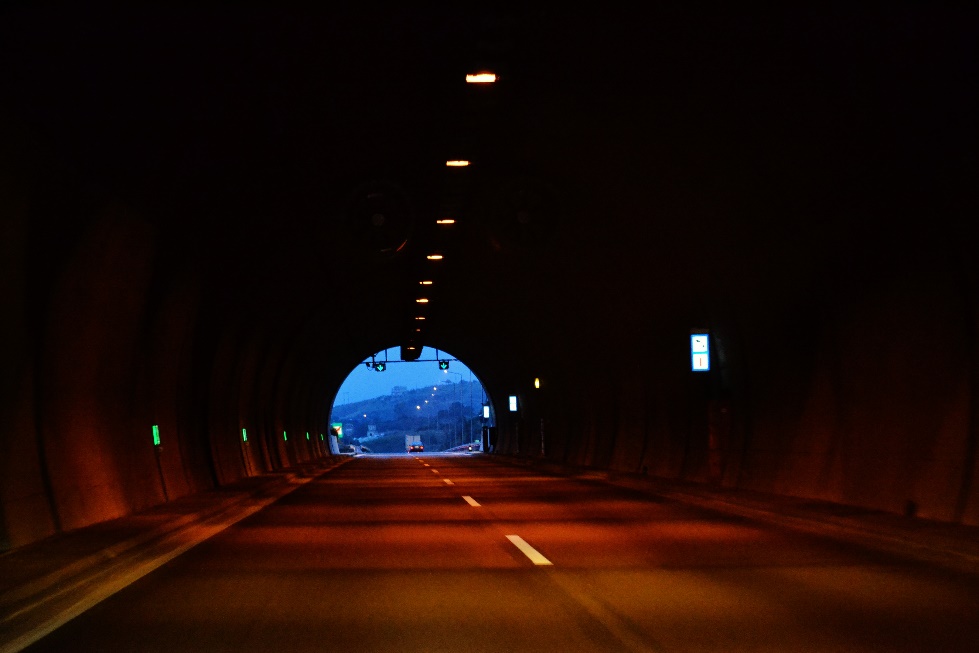 Tribal Council and the Salt River 
Landfill seek your input to help
 decide the future of the landfill.
Alternative A:  Close at the end of existing 				                       contracts?
Alternative  B:  Operate to the full approved 			                              height of 140 feet?
Alternative C:    Close the current site and open
                 a new one?
23
Invite
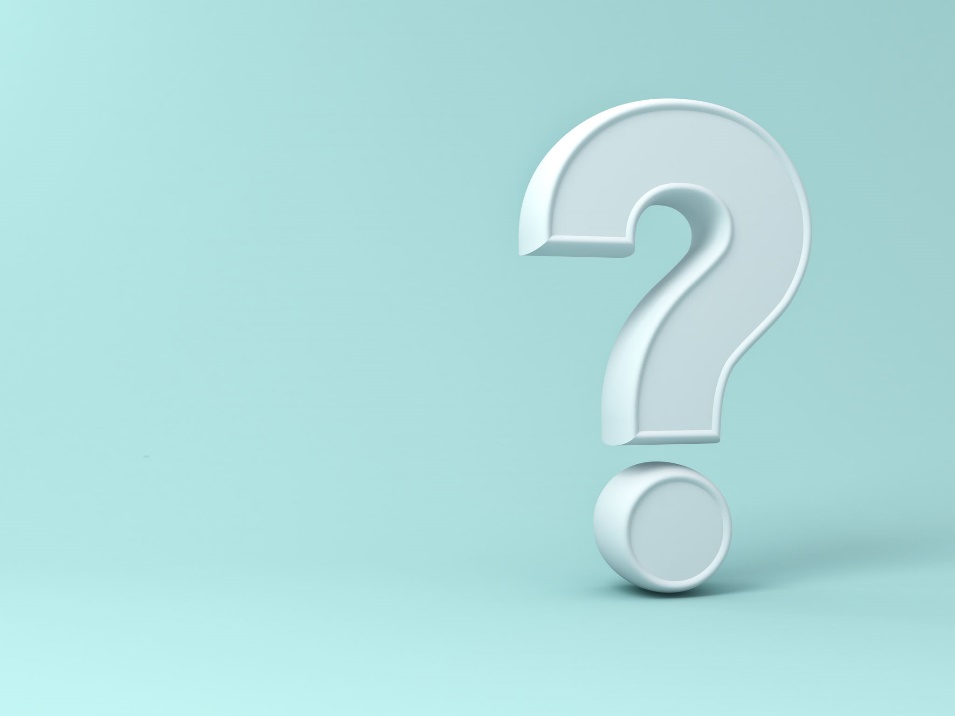 Frequently asked questions:
Why not open a new landfill 
outside the Community?
Costs are estimated to be 4 times higher than to move the landfill site within the Community. 
Very costly and difficult in Maricopa County.
24
Invite
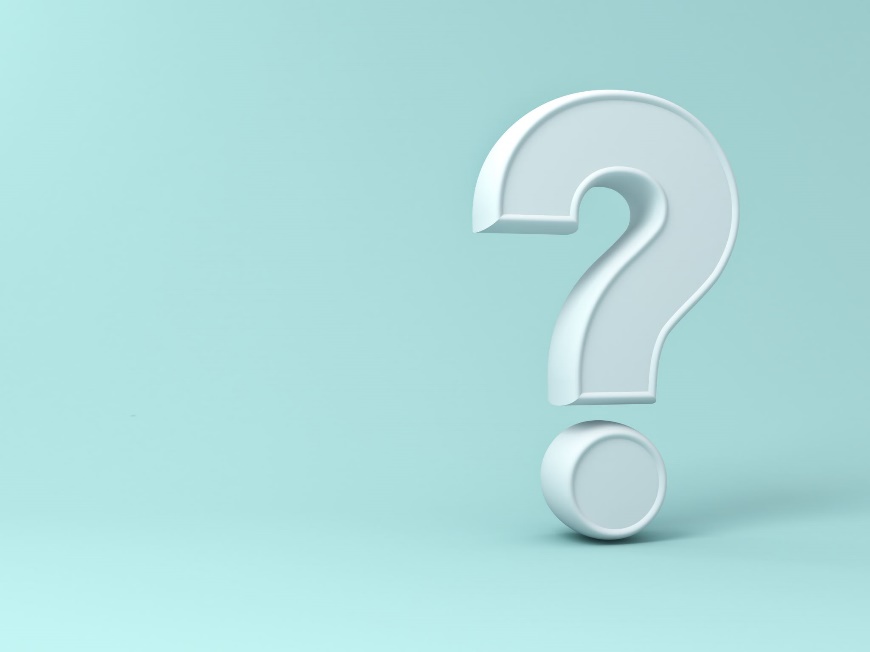 Frequently asked questions:
Why not keep the landfill open just 
for the Community?
It would likely cost the Community far more to keep operating the landfill for its own use than to pay for solid waste disposal elsewhere.
25
Alternative A
Closure in 2035  
Existing contracts with the cities of Mesa and Scottsdale expire in 2035.
The landfill would cease operating at that time.
26
[Speaker Notes: What is closure height estimate for existing landfill?  Per Rich landfill would be the height of what the easternmost cell is at currently]
Alternative A:  Landfill Closes in 2035
27
Alternative A – Looking East on SR87
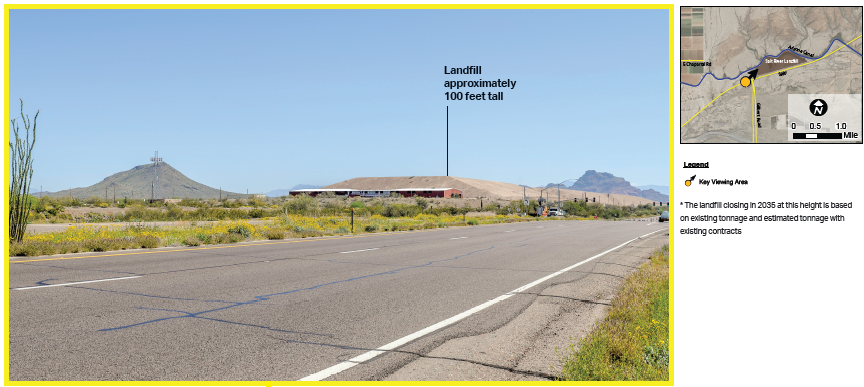 28
Alternative A – Looking North from Thomas Road in Lehi
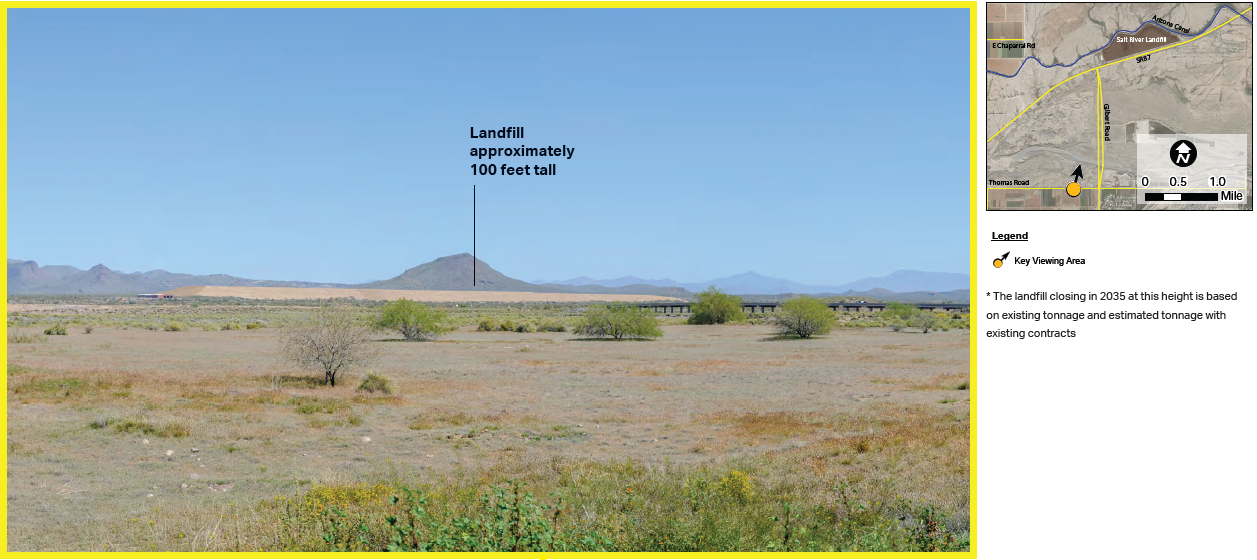 29
Alternative  B:
Closure at Full Height
Estimated full capacity in 2049-2050.
The landfill would cease operating upon reaching full height.
30
[Speaker Notes: What is closure height estimate for existing landfill?  Per Rich landfill would be the height of what the easternmost cell is at currently]
Alternative BLandfill Operates to Full Height Approved by Council
31
Alternative B – Looking East on SR87
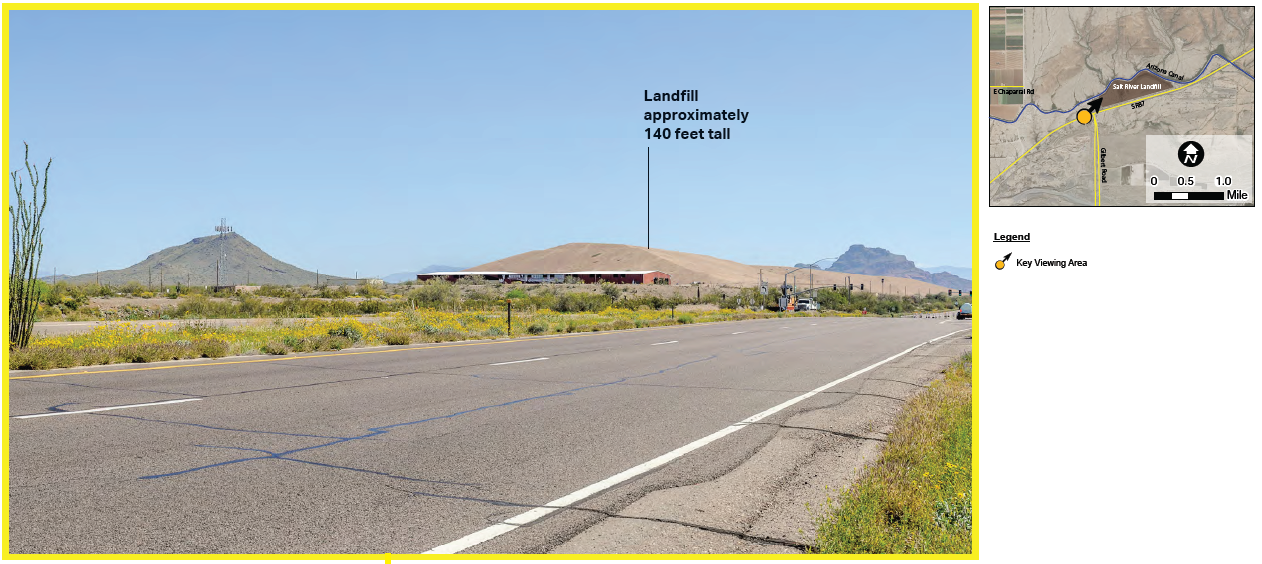 32
Alternative B – Looking North from Thomas Road in Lehi
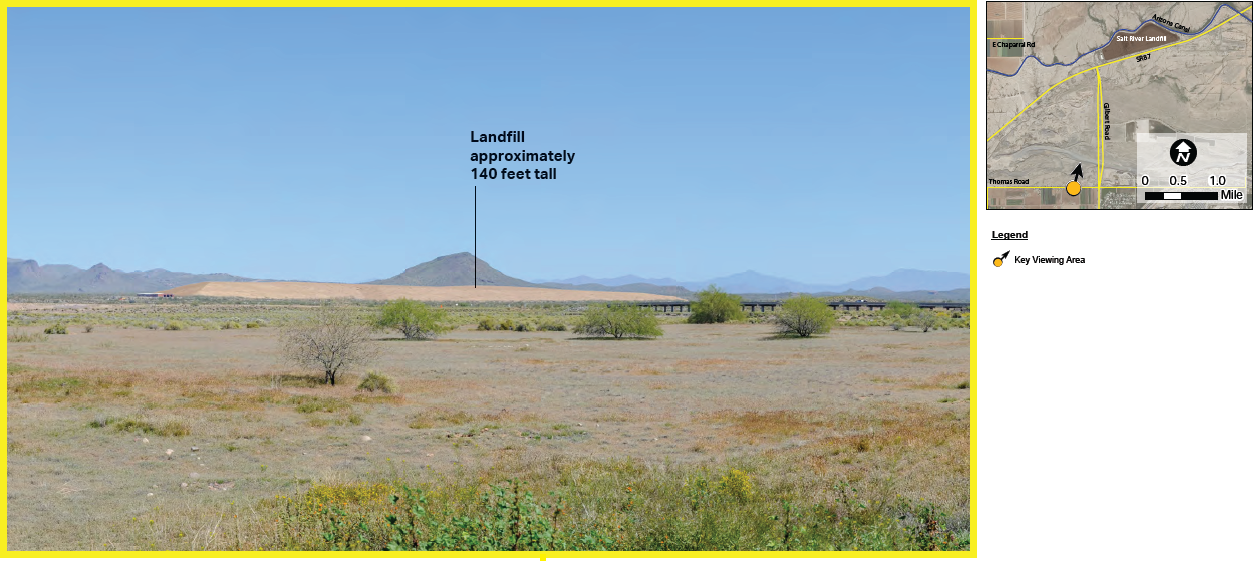 33
Alternative C:
Open a New Landfill
SRLF winds down operations at the current site.
SRLF develops a new, nearby site in the Community.
34
[Speaker Notes: What is closure height estimate for existing landfill?  Per Rich landfill would be the height of what the easternmost cell is at currently]
Alternative C
35
Alternative C:
Important Note:
A new location for a landfill has not been fully studied and has not been approved by Tribal Council.
The following photo simulations for a location just north of the existing landfill are strictly for demonstration purposes.
36
[Speaker Notes: What is closure height estimate for existing landfill?  Per Rich landfill would be the height of what the easternmost cell is at currently]
Alternative C New Landfill location (For presentation purposes only.)
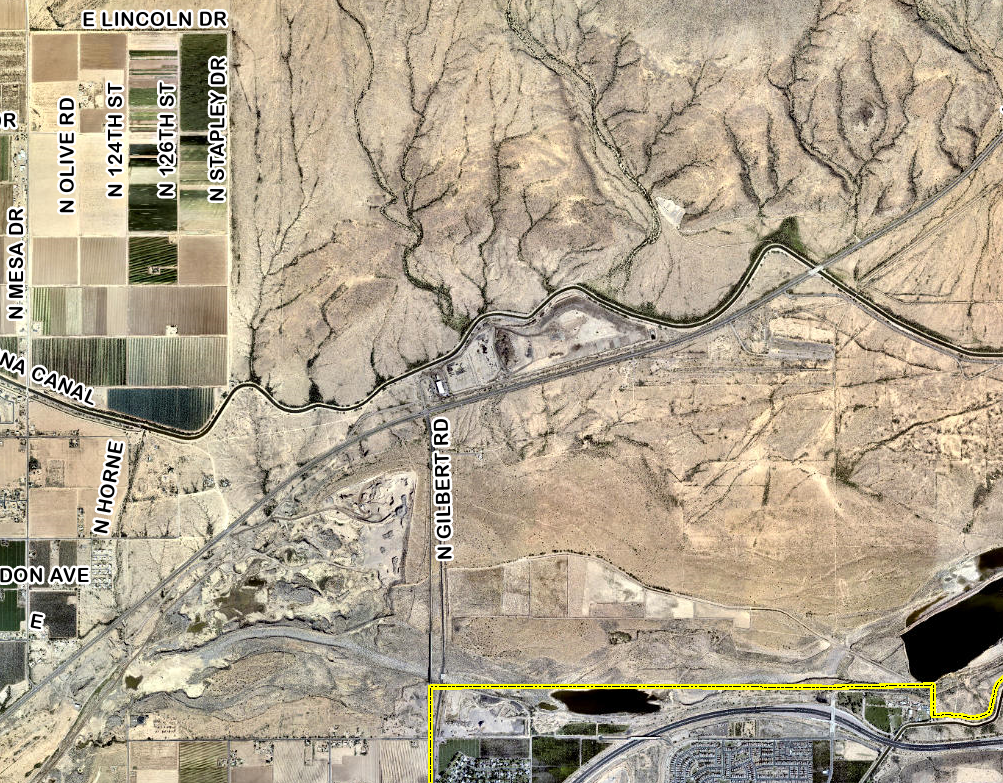 37
New Landfill
Salt River Landfill
Alternative C – Looking East on SR87
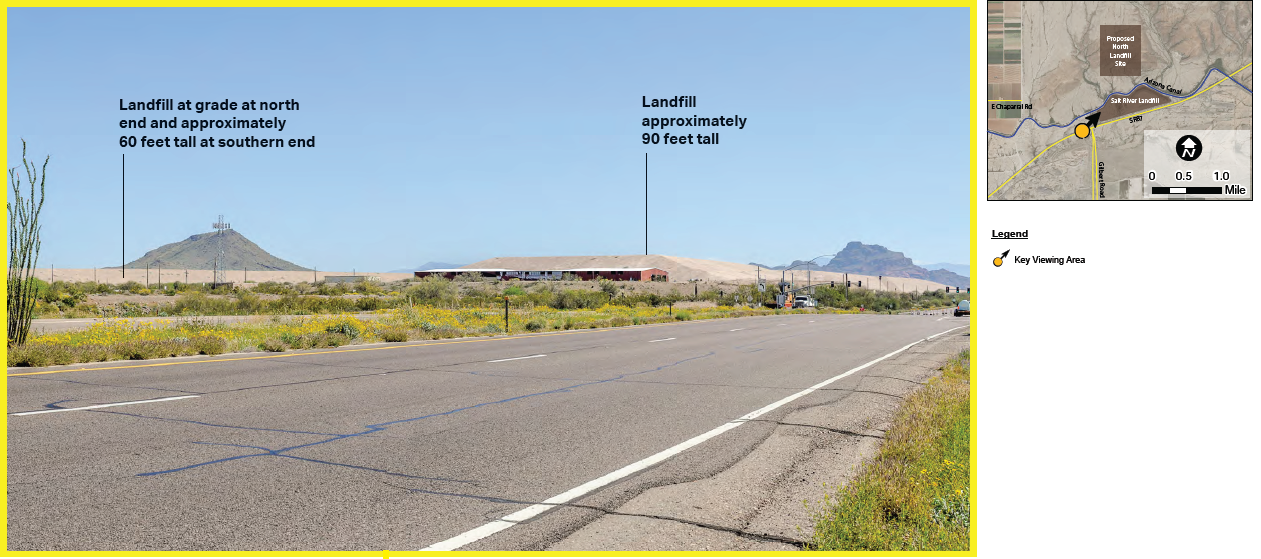 38
Alternative C – Looking North from Thomas Road in Lehi
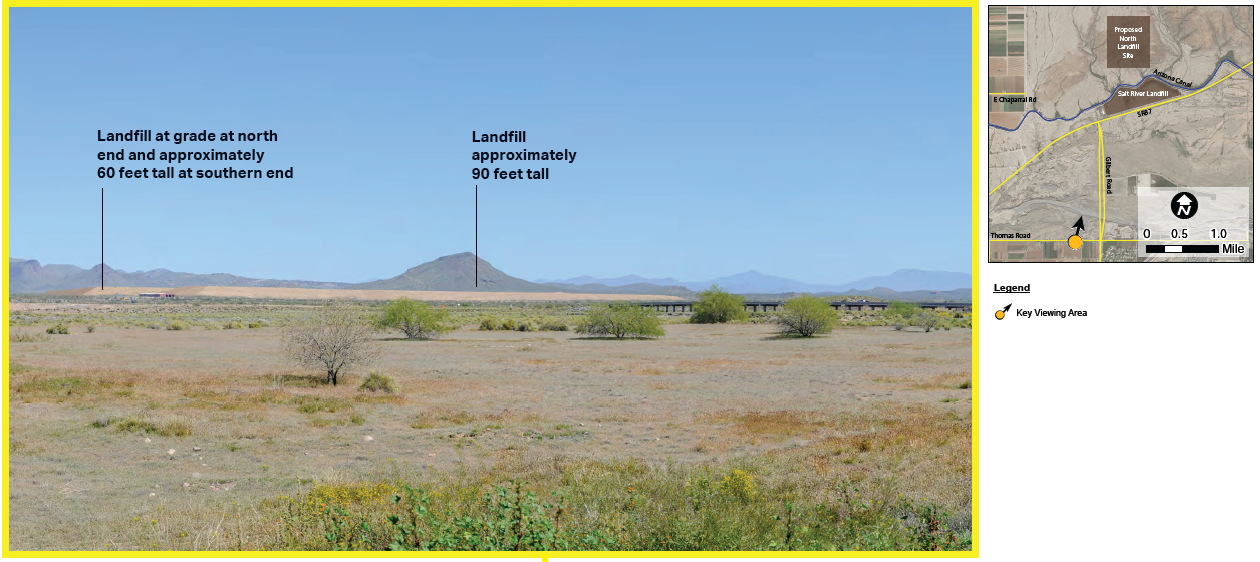 39
Initiate
40
Initiate
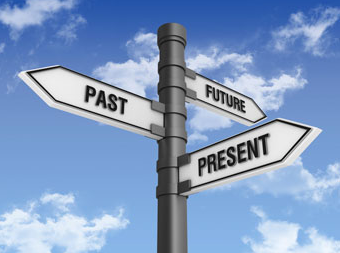 Tribal Council and Salt River Landfill 
will:
Gather feedback from Community members.
Consider landfill feedback in conjunction with plans and goals for the Community as a whole.
Prepare a strategic plan for the landfill’s future.
41
Thank You for  Your Opinions and Comments!
Watch this presentation again or share with others by visiting:   https://www.srpmic-nsn.gov/government/1879-phc/.  The presentation will be available until December 31st, 2023 for comments and input.
Provide additional comments and questions:
By Phone-- (623) 282-5757
By Text--  623-282-5757
By Email---  public_hearing_comments@SRPMIC-nsn.gov  
By Mail-- Send your written comments to  Attn: Public Comments-Landfill, Community Development Department, 10005 E. Osborn Rd, Scottsdale AZ, 85256
42